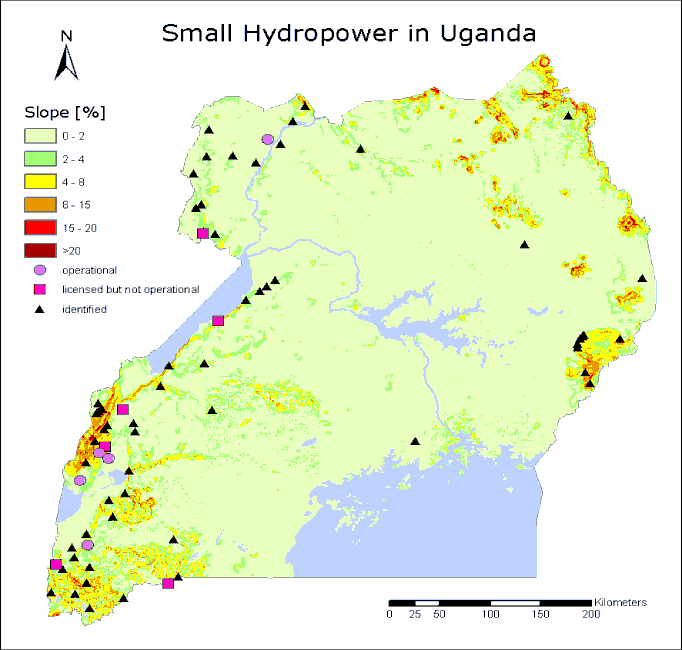 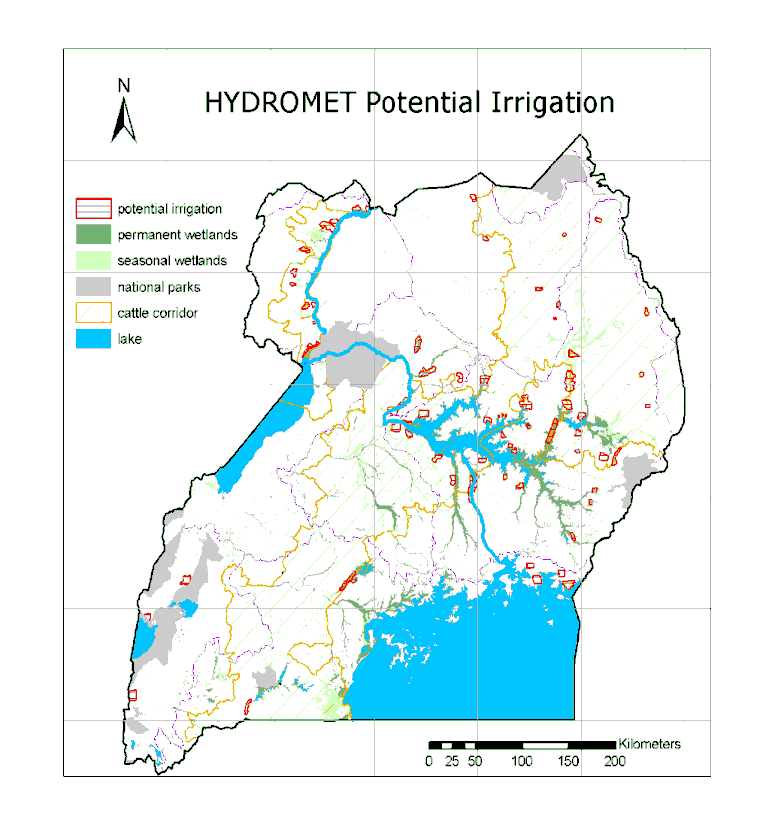 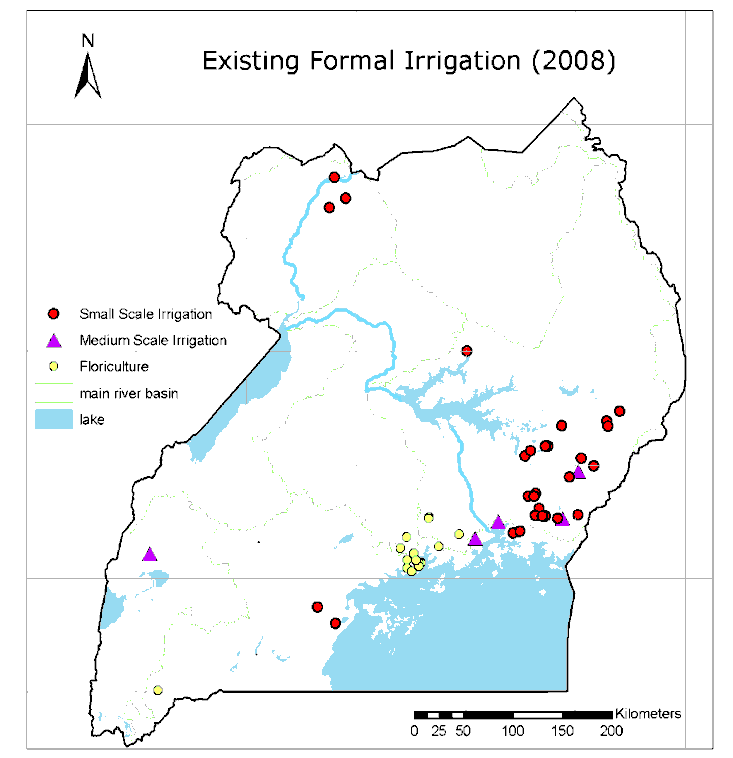 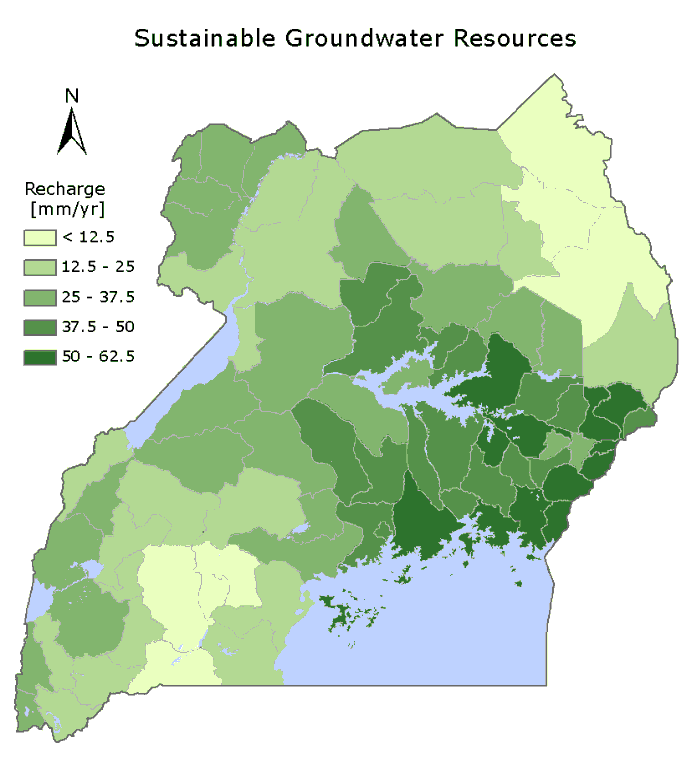 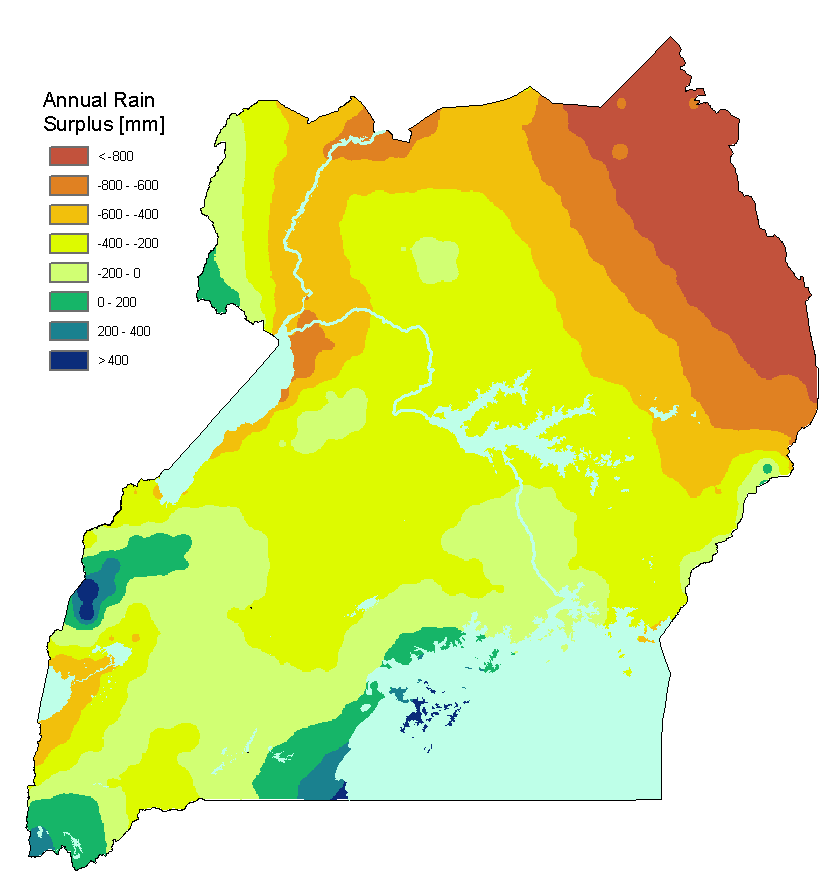 Application of the Nile DSS in the Dev’t of the National Water Resources Strategy for UgandaNile Basin DSS User Community Workshop 2nd – 3rd October, 2015Sowed SewaguddeDirectorate of Water Resources Management Ministry of Water and Environment
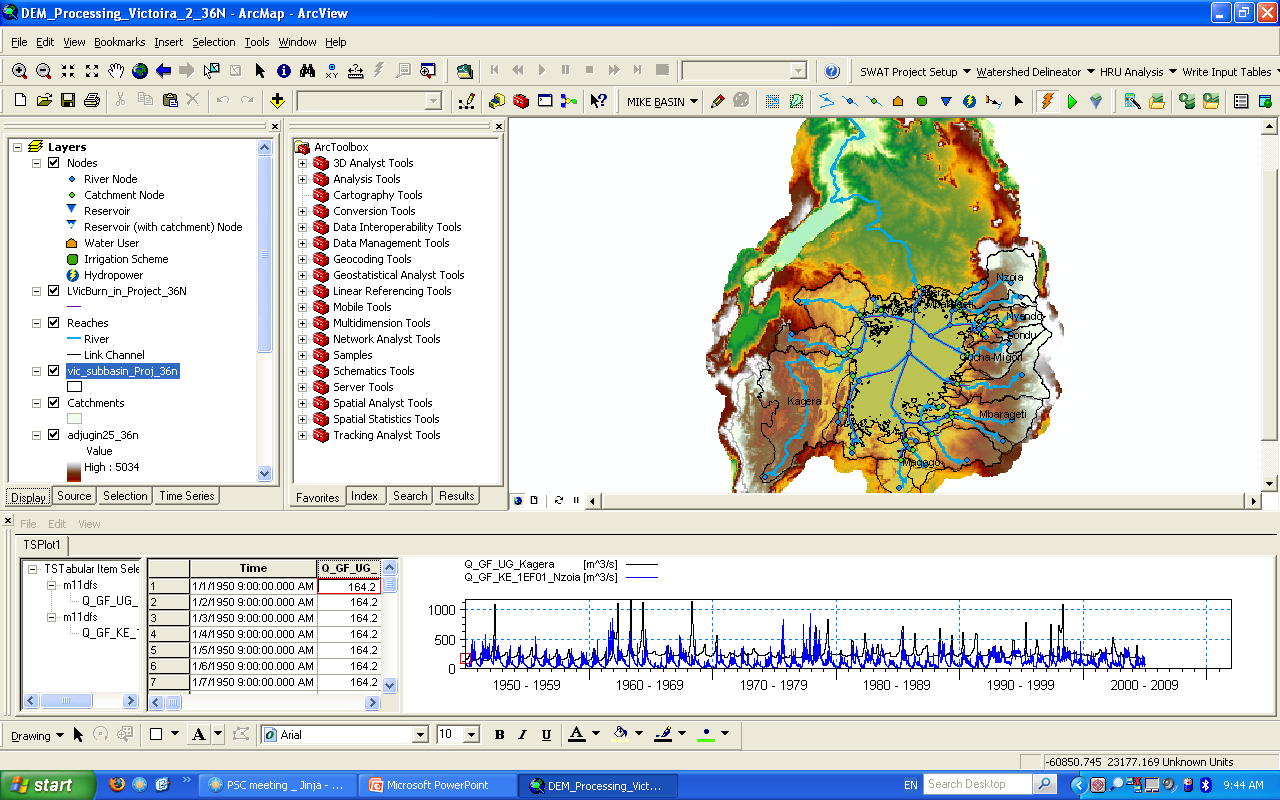 National coverage of Mike Basin
Outline of presentation
Institutional anchorage of the Nile DSS
Nile DSS application cases in Uganda
Background to WR Strategy
Set up
Approach to modeling work
Key results 
Conclusion and Recomendations
Institutional anchorage of the Nile DSS
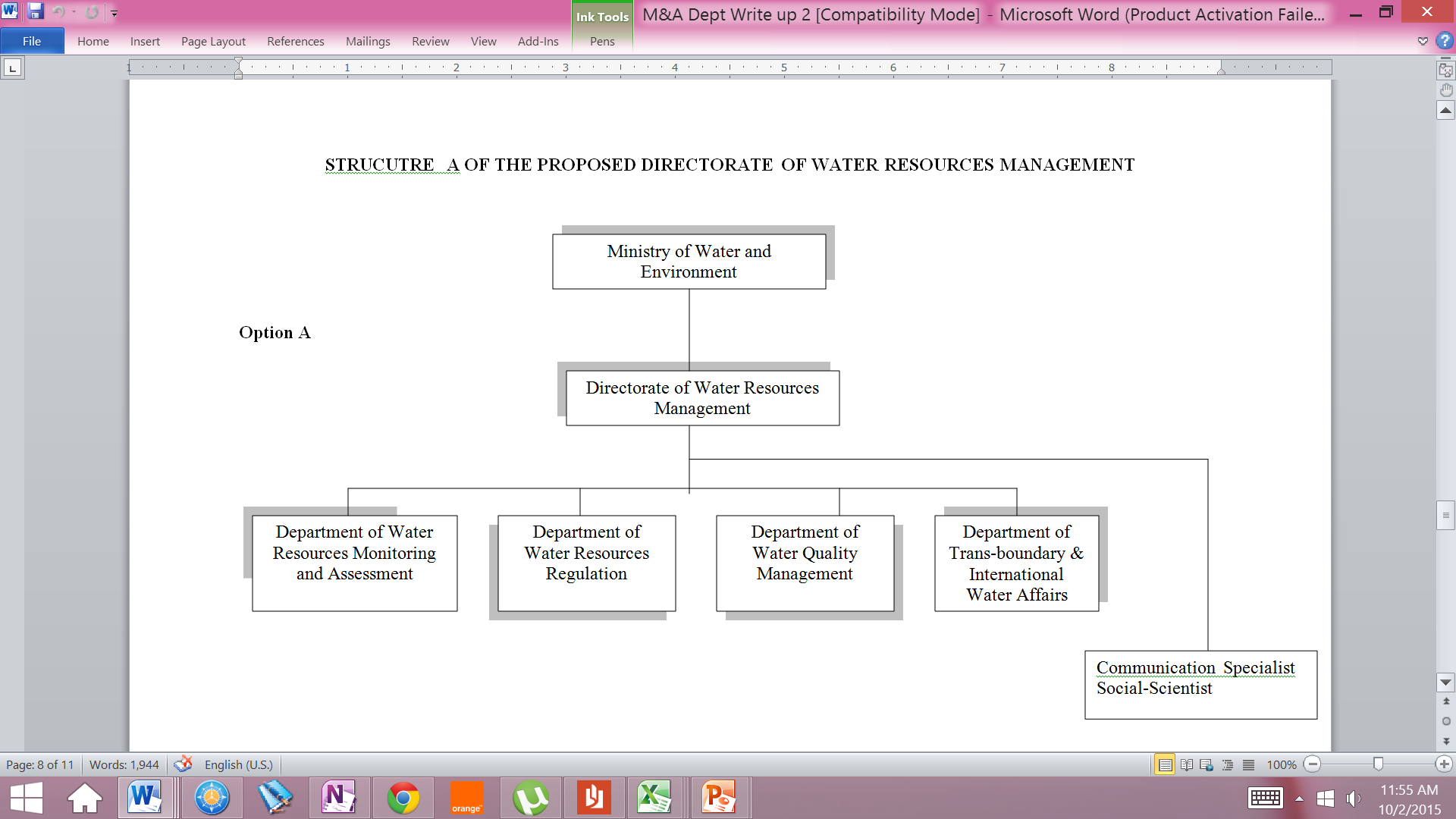 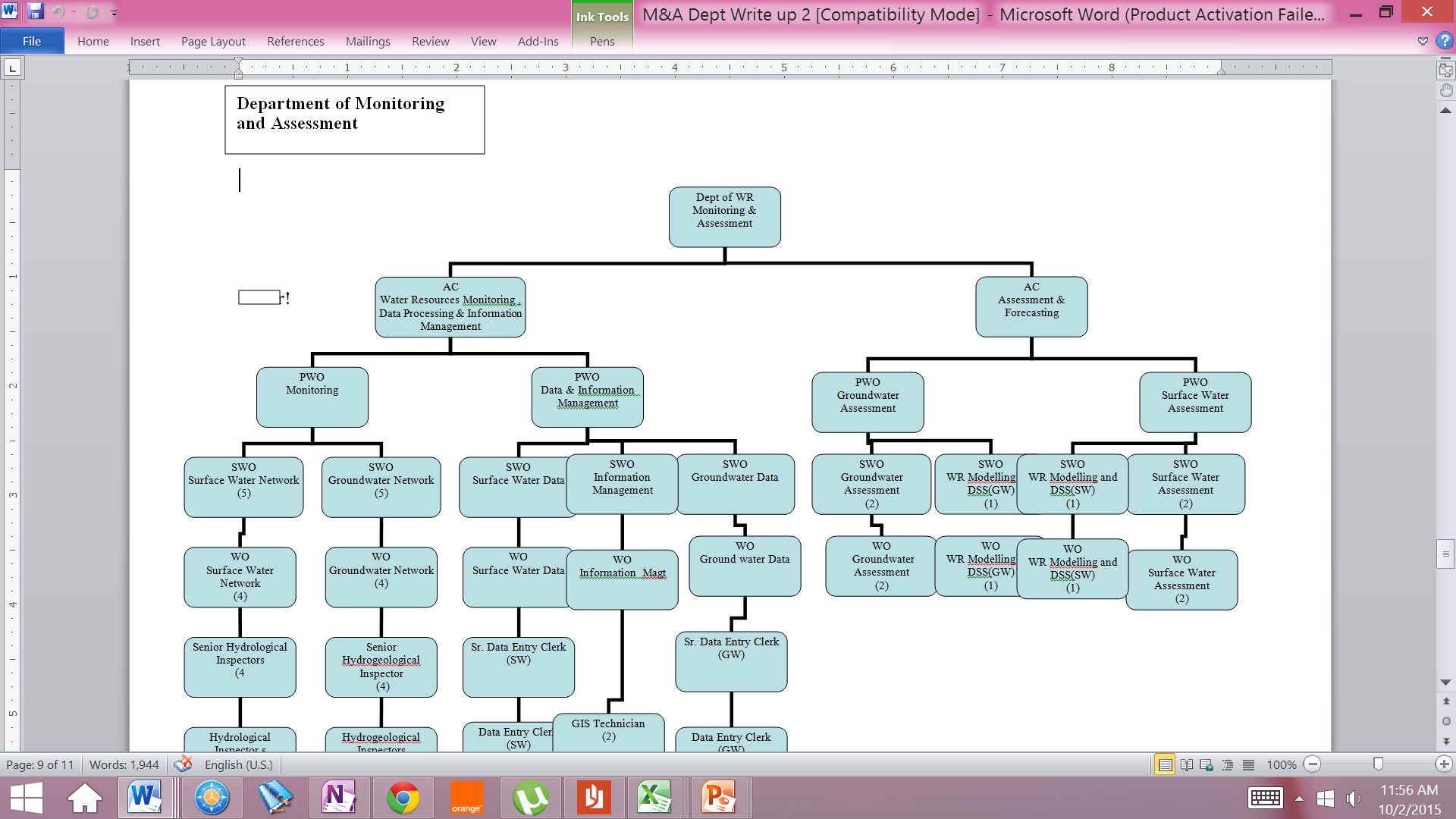 Home of the Nile DSS
Progress: Extension of the DWRM hydrological data centre completed and commissioned. ICT infrastructure is being procured to turn the facilitate into a one stop centre for Water and Environment Information and Knowledge centre - UWEIKC. -WIS
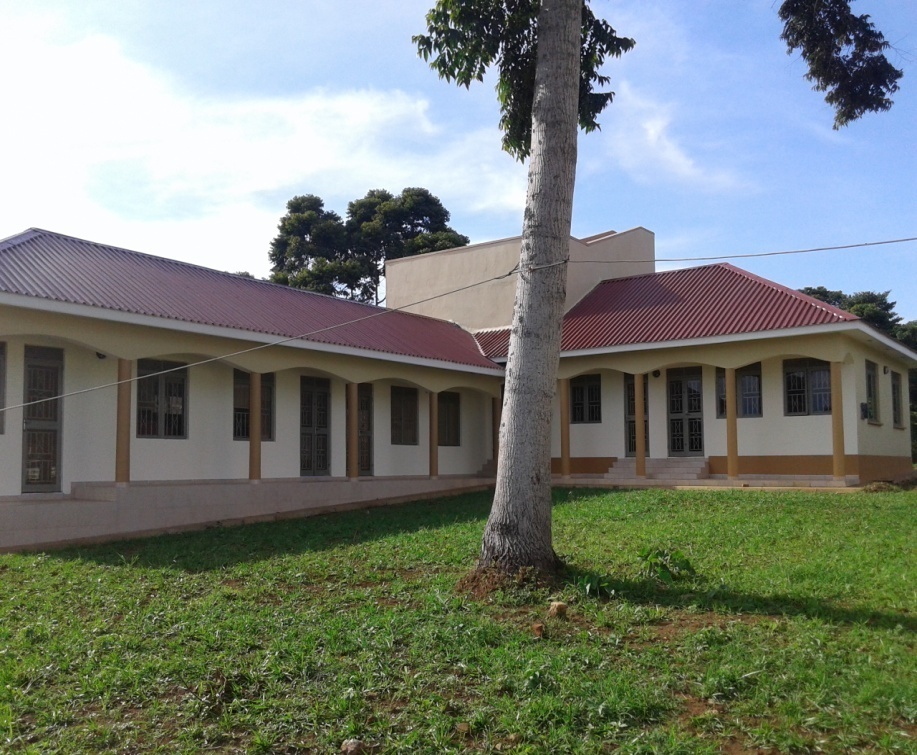 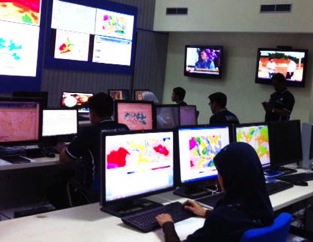 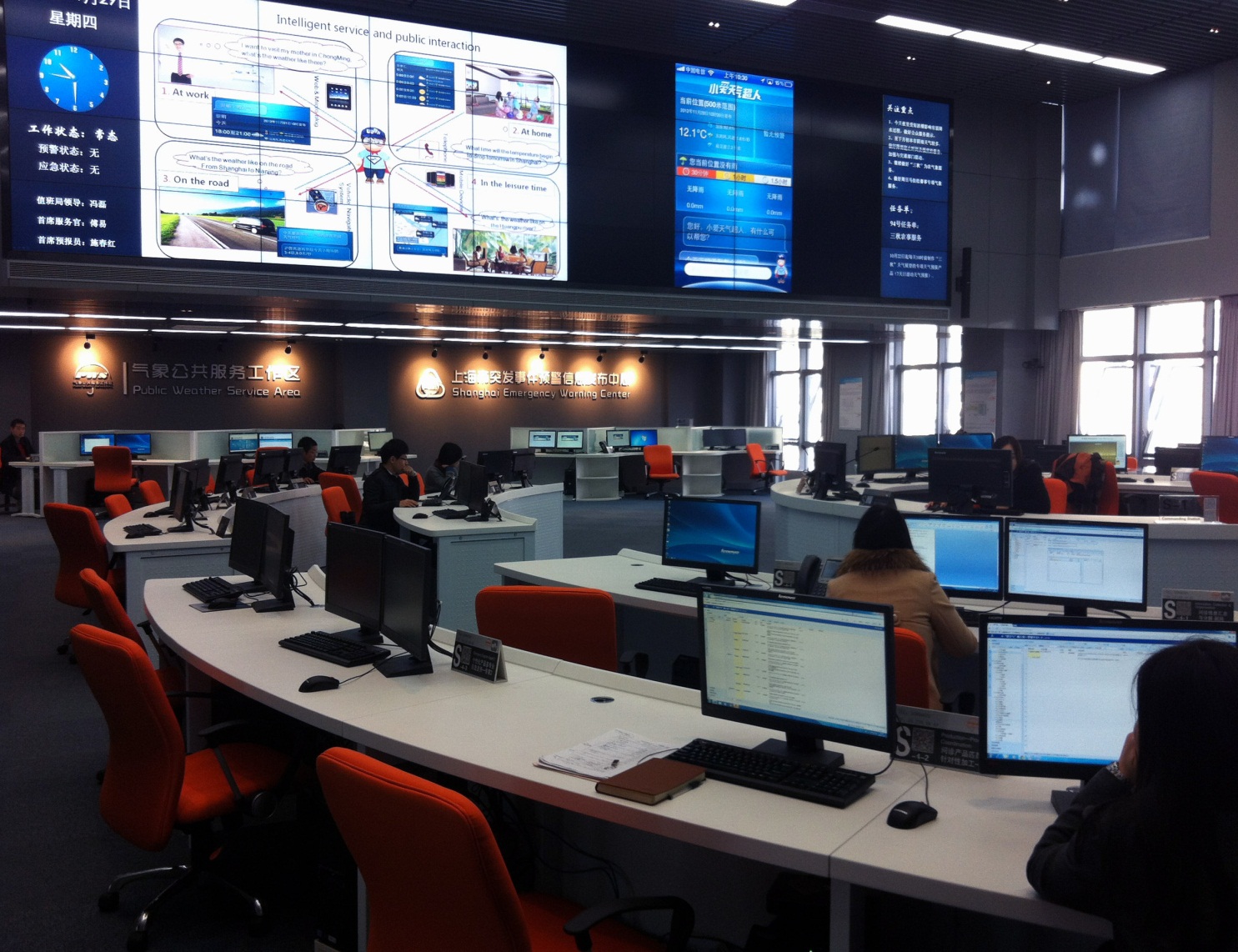 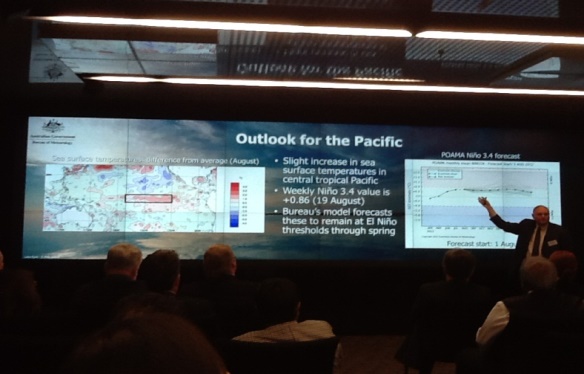 Conceptual Framework
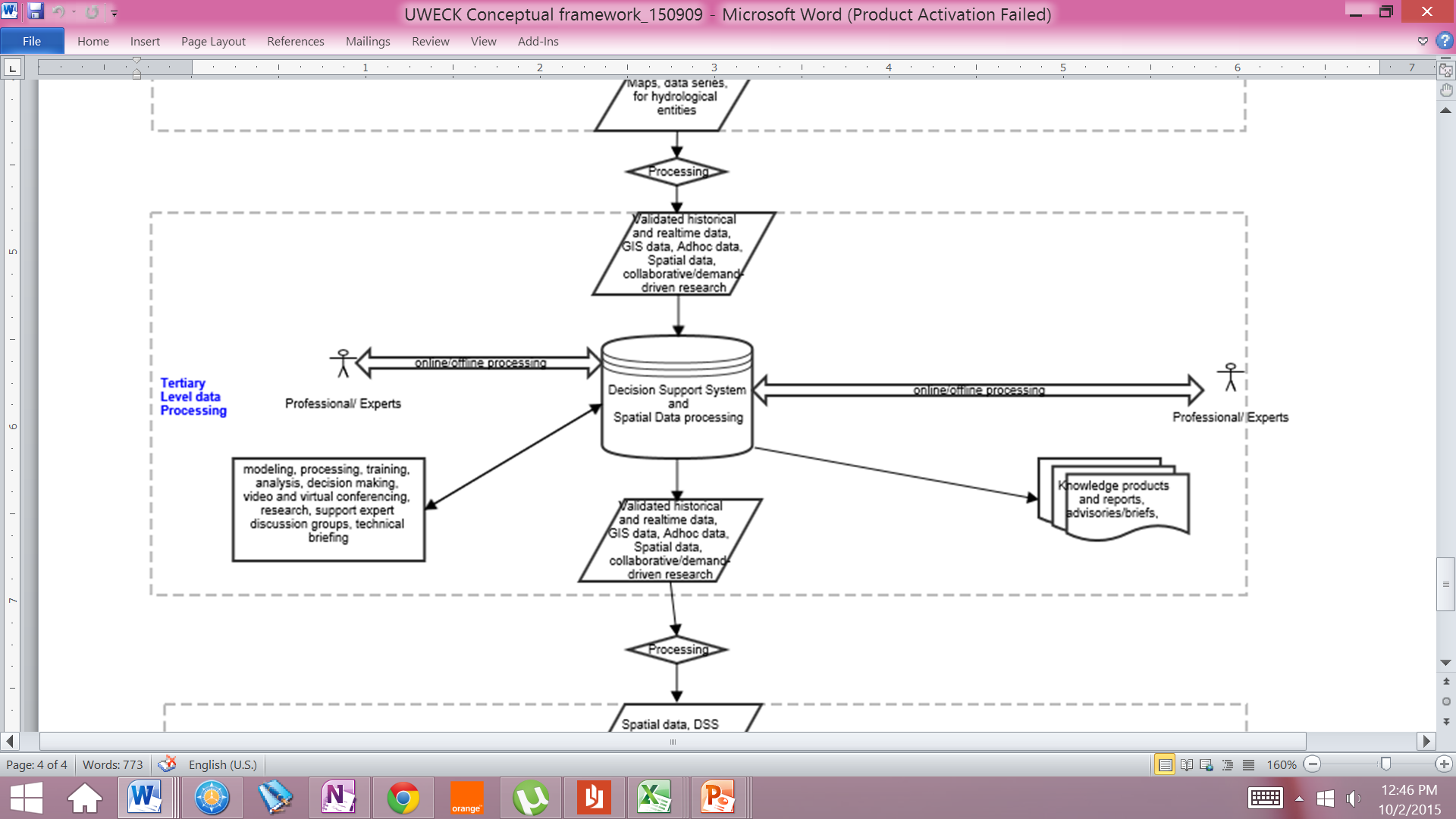 Nile DSS application cases in Uganda
Pilot Catchment Planning – Awoja Catchment Management Plan
Mainstreaming of Climate Change in Catchment Management Plan – A for Awoja
Preparation of the National Water Resources Management and Development Strategy
Moving forward… Economic Evaluation of Water Resources 
Assessment of 10 mini hydropower stations in the Albert Water Management Zone
Application of Nile DSS in Preparation of the National WR Strategy
In 2010, the Directorate of Water Resources Management (DWRM) initiated the process of preparing a National Water Resources Assessment and Strategy. 
Comprehensive WR Assessment 
- to provide information which would set the stage and guide management and development of the country’s water and related resources

Strategy 
– to provide a framework for management and development of the country’s water and related resources by 2040
Set UP/ Approach
Climate Change
Regional and Transboundary context
National Development Objectives
Natural resource base
Uganda Vision 2040
?
Point
B
Point
A
How?
Resources?
Timing?
Priorities?
Objectives
Focus: hydrological modeling work as part of preparing a national Water Resources Management Strategy, undertaken in the Nile DSS decision support system
To assess the hydrological implications of the key national water resources development goals in Vision 2040.
To assess the possible trade-off between the different WR dev’t options with emphasis on HP generation, wetland and upland irrigation and downstream flow.
compare and discuss the pros and cons of different development options, including + environmental flow
Schematic of modeling approach
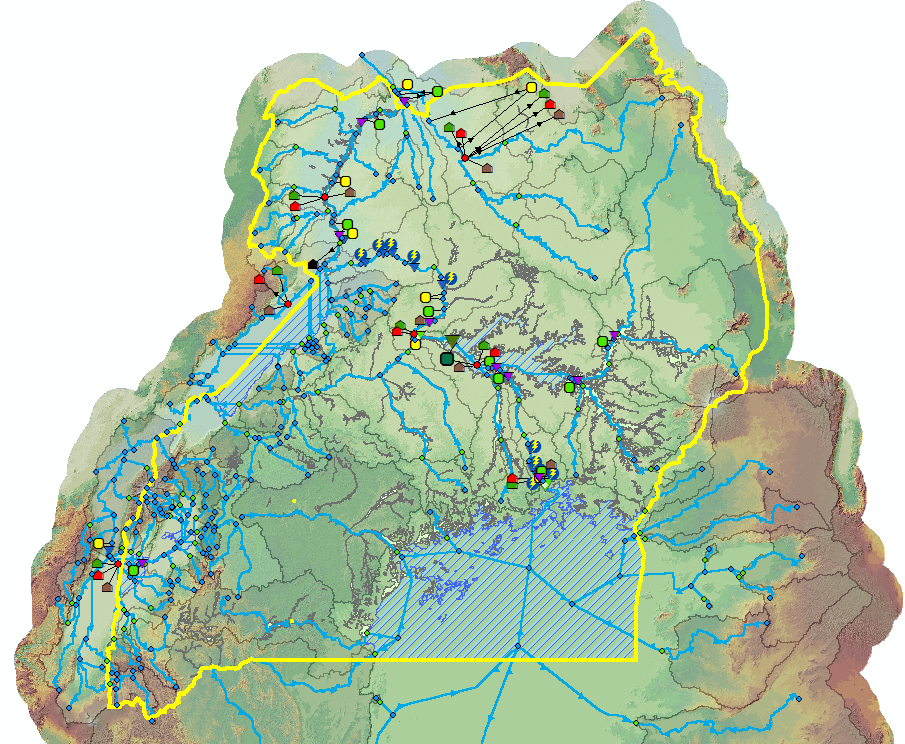 A set of 101 comparative indicators were defined to assess and compare the scenarios
4	Scenario results
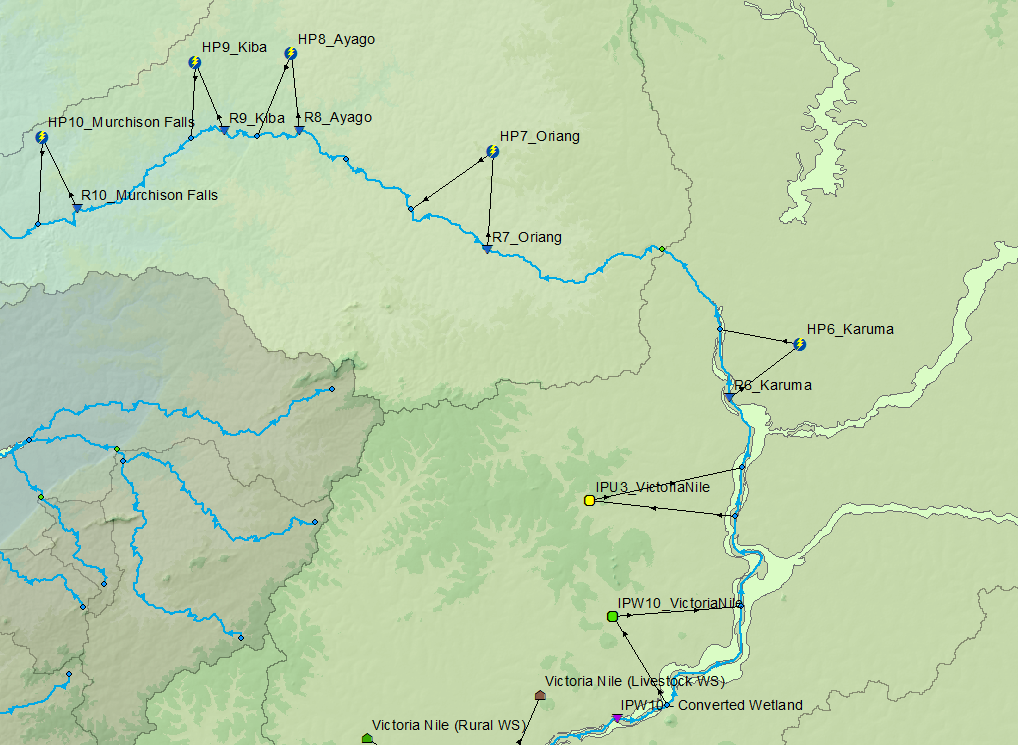 The MIKE BASIN model for scenario S3a with full dev,t of major HPP along the Nile, and full wetland and upland irrigation potential according to Vision 2040
Model setup along the Kyoga Nile with 5 HPPs, irrigation nodes and water user nodes representing domestic water supply and livestock water uses
key results from all 10 scenarios
Key results – implications of scenarios
hydrographs  and FDC for outflow to South Sudan for the scenario S0, S1, S2 and S3
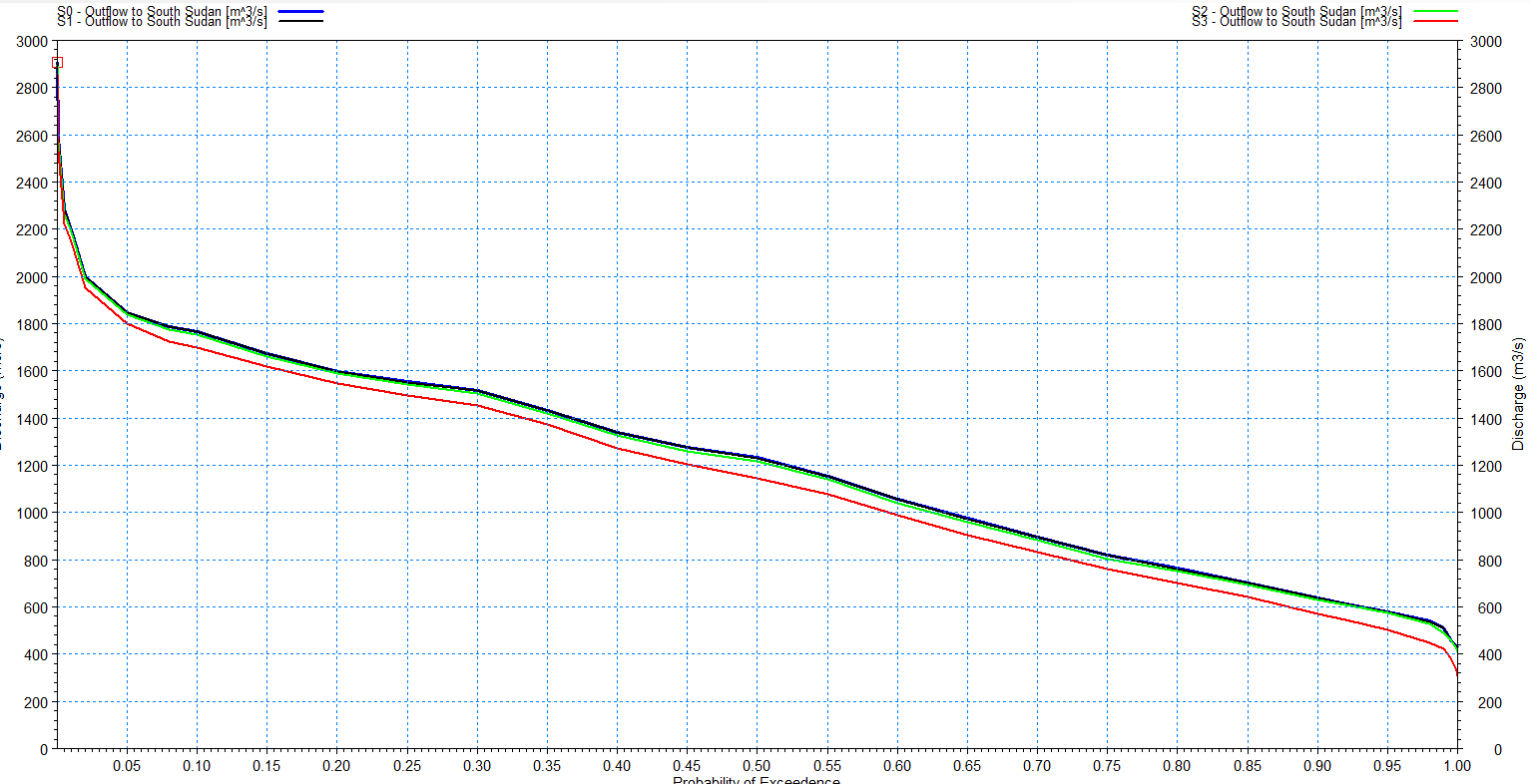 Environment Flow Assessments
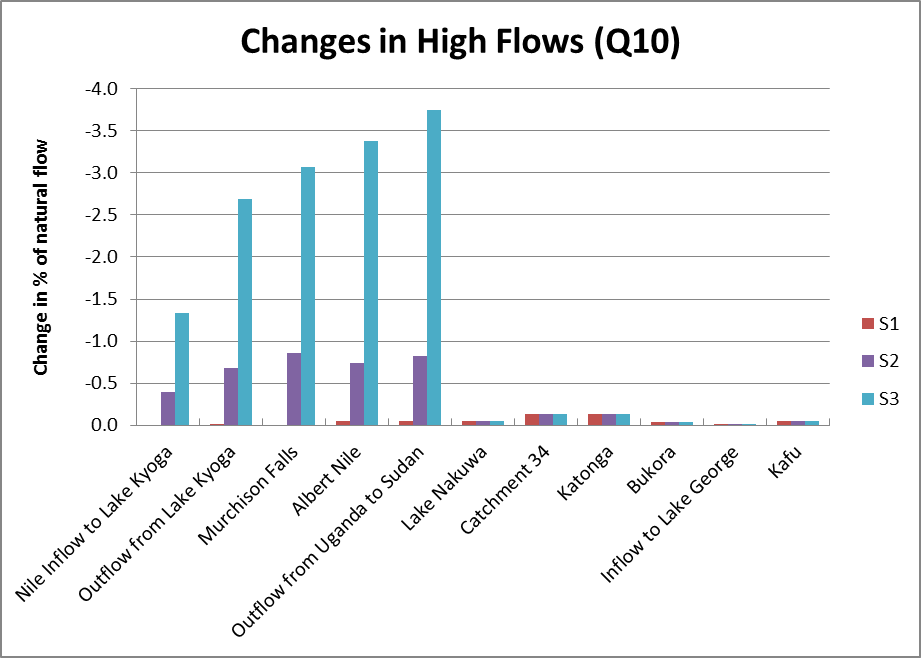 Multi-Criteria-Analysis (MCA)
Purpose: to screen various combinations of dev,t options, and quickly identify the key trade-offs and implications on the main socio-economic sectors in the country. Promising solutions can then be further refined and analysed. 
Setup of the Multi-Criteria-Analysis 
1) Selection and design of criteria; 
2) Computing the score for each criteria for each scenario; 
3) Normalizing the scores;  
4) Weighting the criteria – assessing their relative importance; 
5) Calculating the overall performance of each scenario
Criteria defined for each of the sectors in MCA and the chosen weights.
Scores and ranks of the ten scenarios
Incremental production volume for hydropower, wetland and upland irrigated crops caused by scenarios 1, 2 and 3
Results of the economic assessment.
Based on a discount rate of 0.06,
from an economic or society viewpoint all 3 scenarios are viable. However, scenario 3 generates the highest NPV and the highest return
Investment cost for Scenario 3
Conclusions
no major water allocation conflicts are anticipated by 2040, and, consequently, no ‘hard choices’ need to be made at national level regarding water related dev’ts
Domestic Water Supply, Livestock, Oil & Gas, and Navigation can be met in all scenarios.  
scenario 3 - generates the highest Net Present Value (NPV) and the highest return (IRR)
full dev’t of the upland irrigation reduces Q90 along the Nile by up to 12%
Conclusions
study demonstrates that to support policy and decision making regarding WR planning, DWRM needs a tool to screen combinations of dev’t options, and quickly identify trade-offs and implications on the main socio-economic sectors in the country. 
The methodology developed can serve as a template for supporting future WRM and planning decisions at national, basin, and catchment level.
Challenges
National Master Nile DSS model is in Mike Basin platform which is obsolete
Lack of full time staff to work with the DSS on a day to days basis
Development of indicator scripts
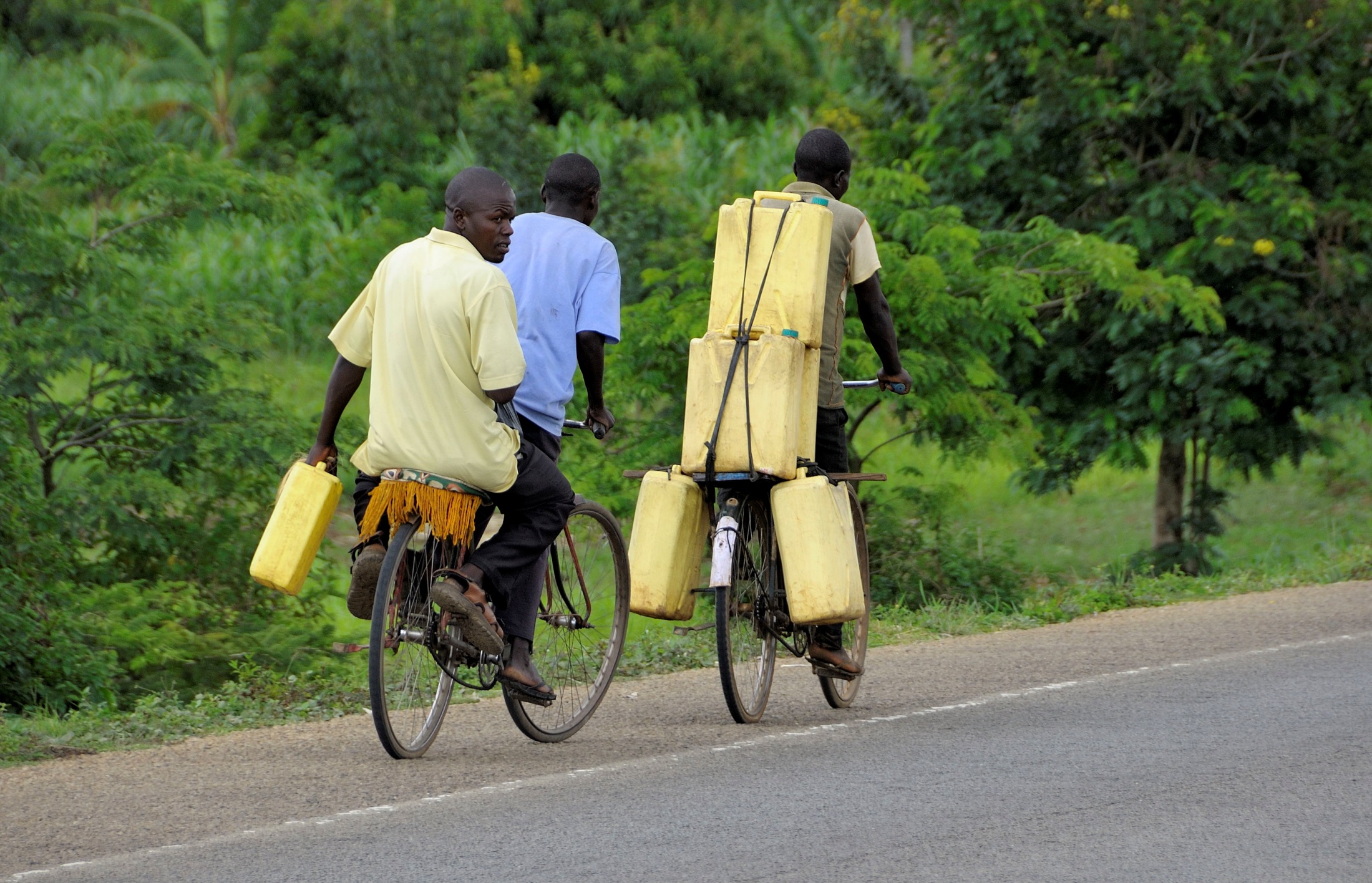 Sewagudde Sowed

Senior Hydrologist & Water Resources Modeller
Directorate of Water Resources Management
Ministry of Water and Environment, Uganda
© DHI
Photo: Jens Kristian Lørup